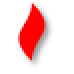 点燃
品牌私域运营中心
关于韩金靓主动加粉的复盘
   部门：项目7组   
姓名：赵周宁
花名：卡戎
最专业的品牌私域运营服务商
帮你管理最有价值的用户资产
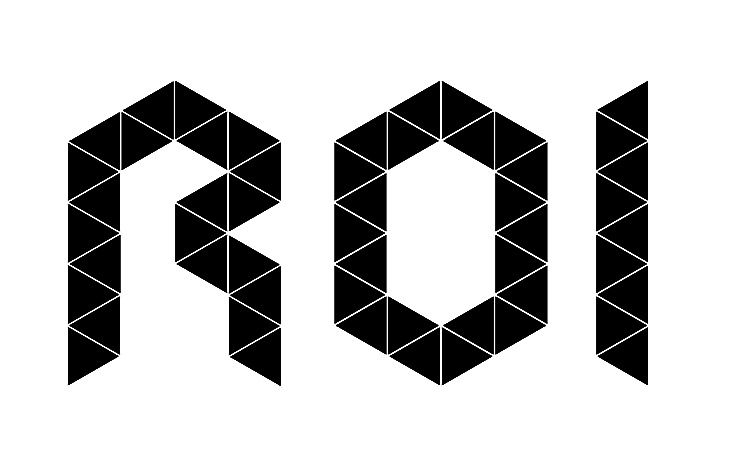 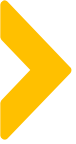 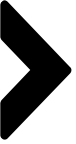 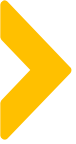 目录
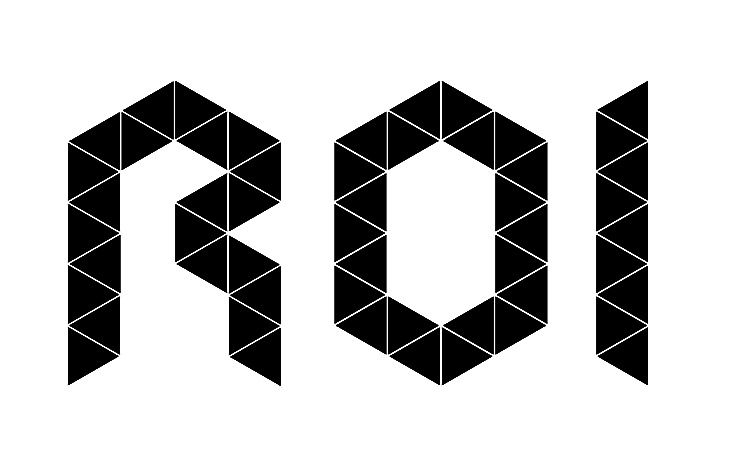 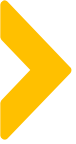 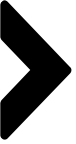 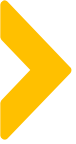 案例目标
本次活动目标：通过不断迭代话术、利益点、时间点等可变量，来提升主动加粉通过率，辅助完成项目粉丝数指标
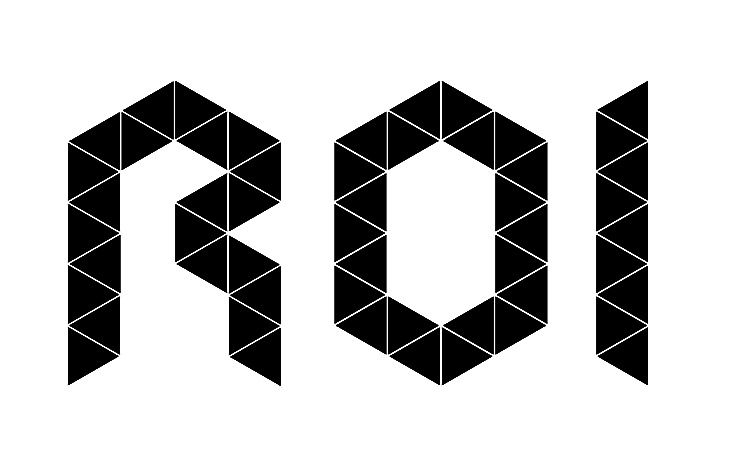 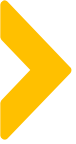 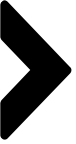 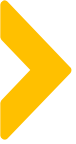 核心关键词：快速迭代
其他关键词：换位思考、控制变量
案例关键词
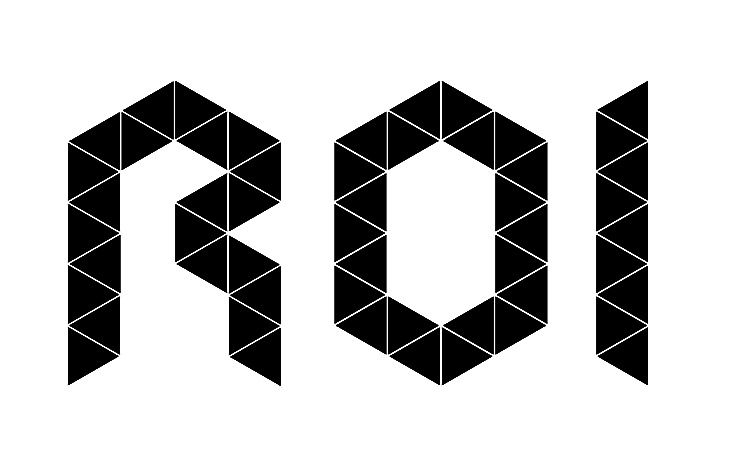 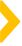 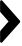 案例概述
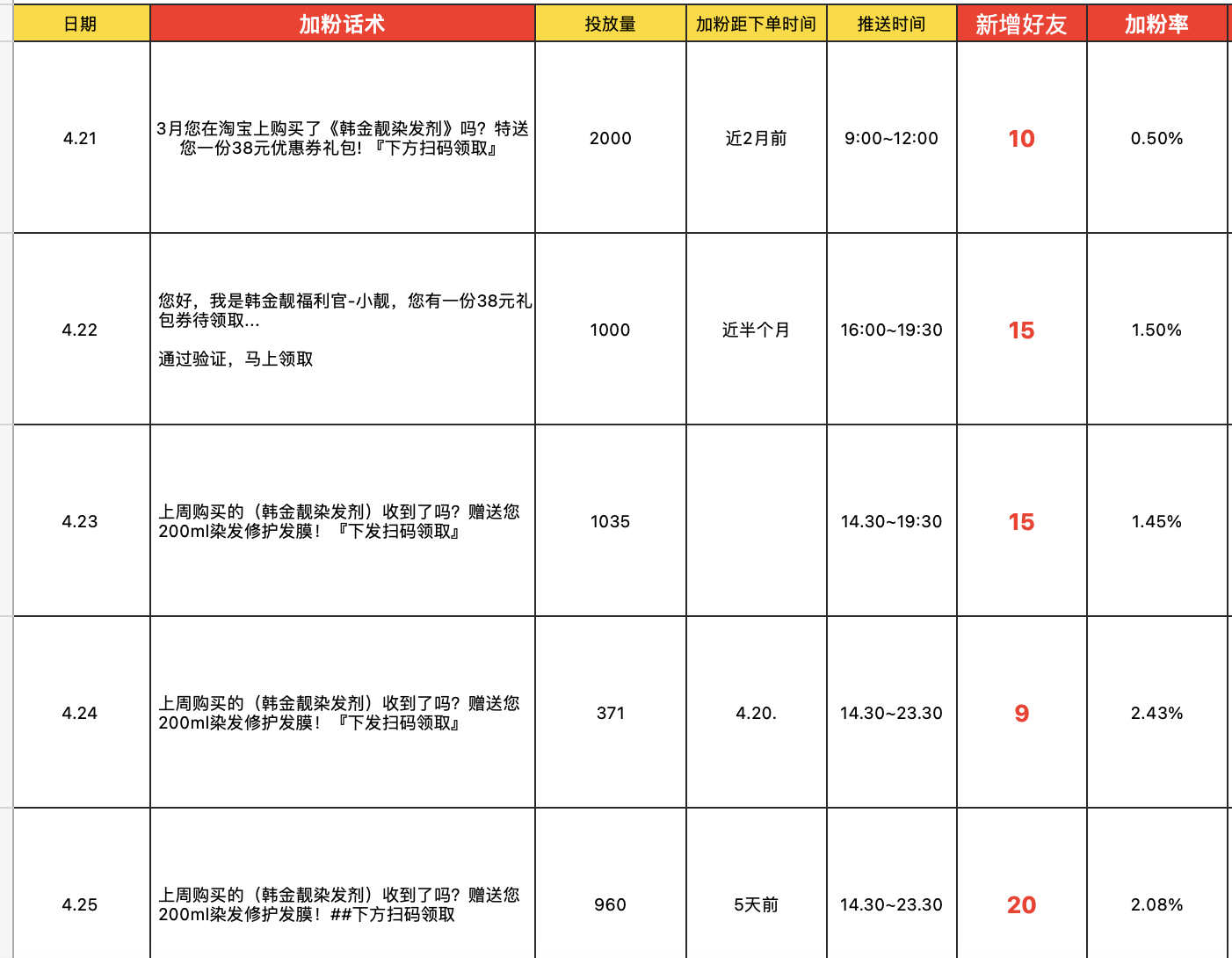 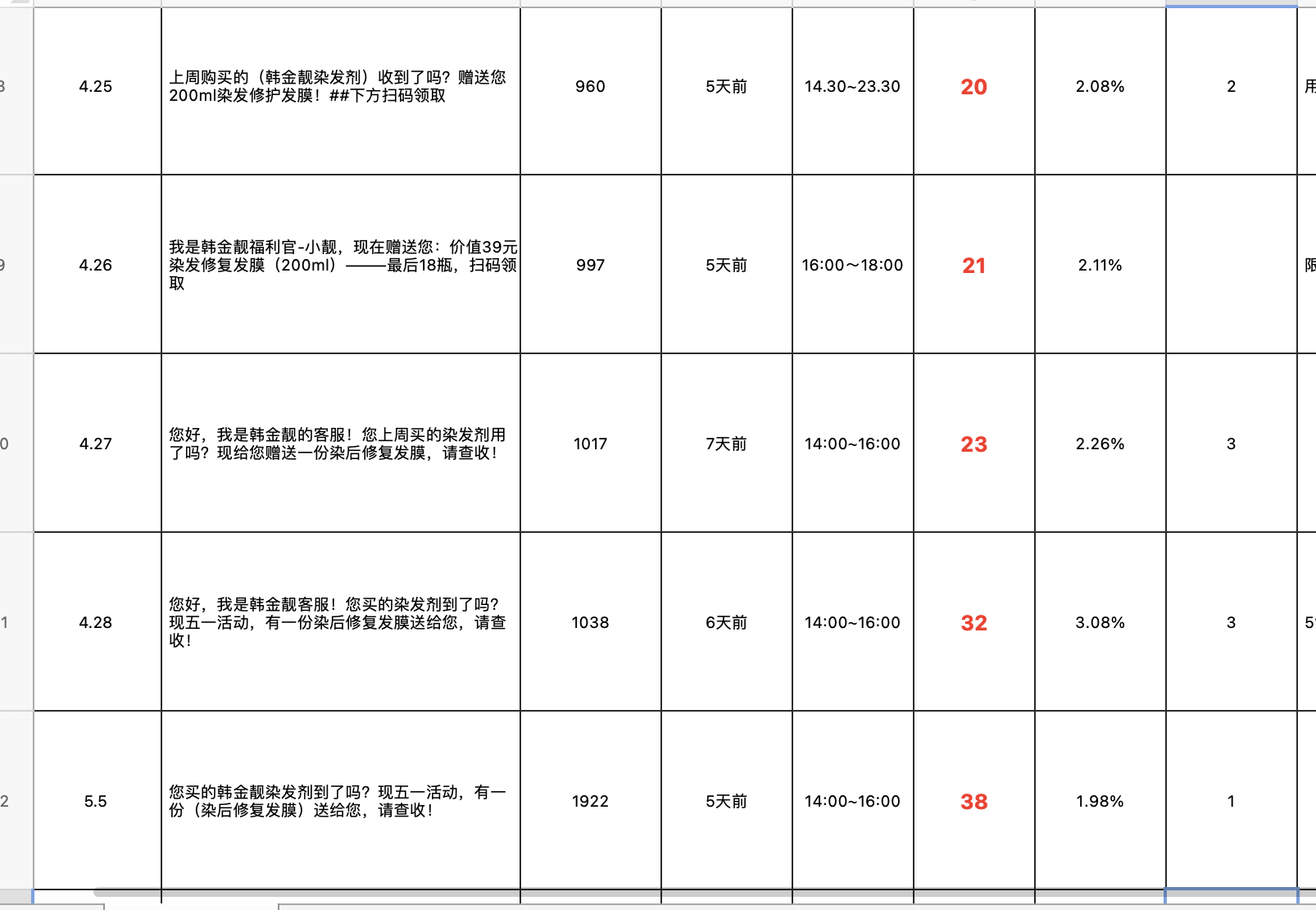 加粉率从1.5%提升至3%
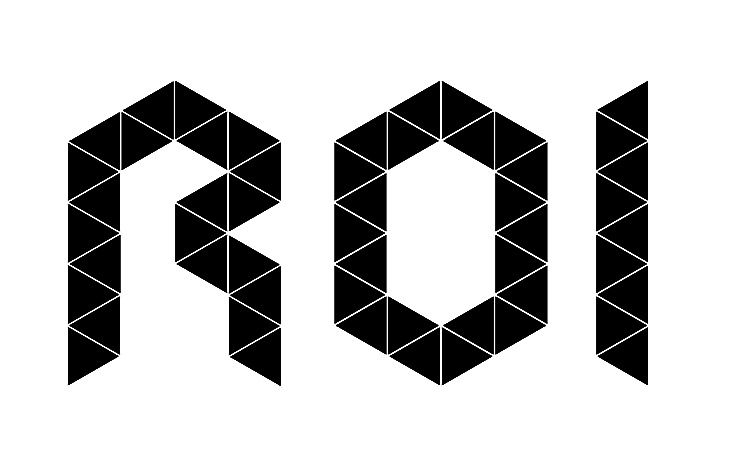 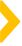 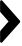 案例概述
公式：自我介绍+反问订单状态+送礼原因+明确产品
现加粉率最高话术：您好，我是韩金靓客服！买的染发剂到了吗？现五一活动，有一份染后修复发膜送给您，请查收！
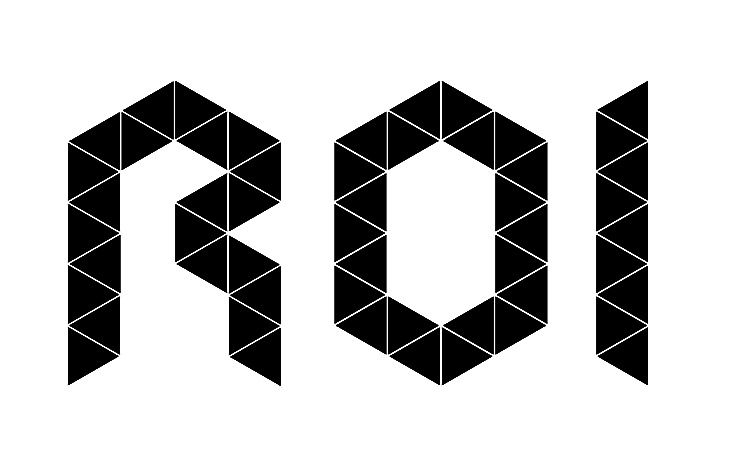 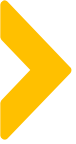 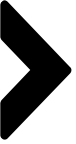 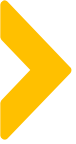 案例总结
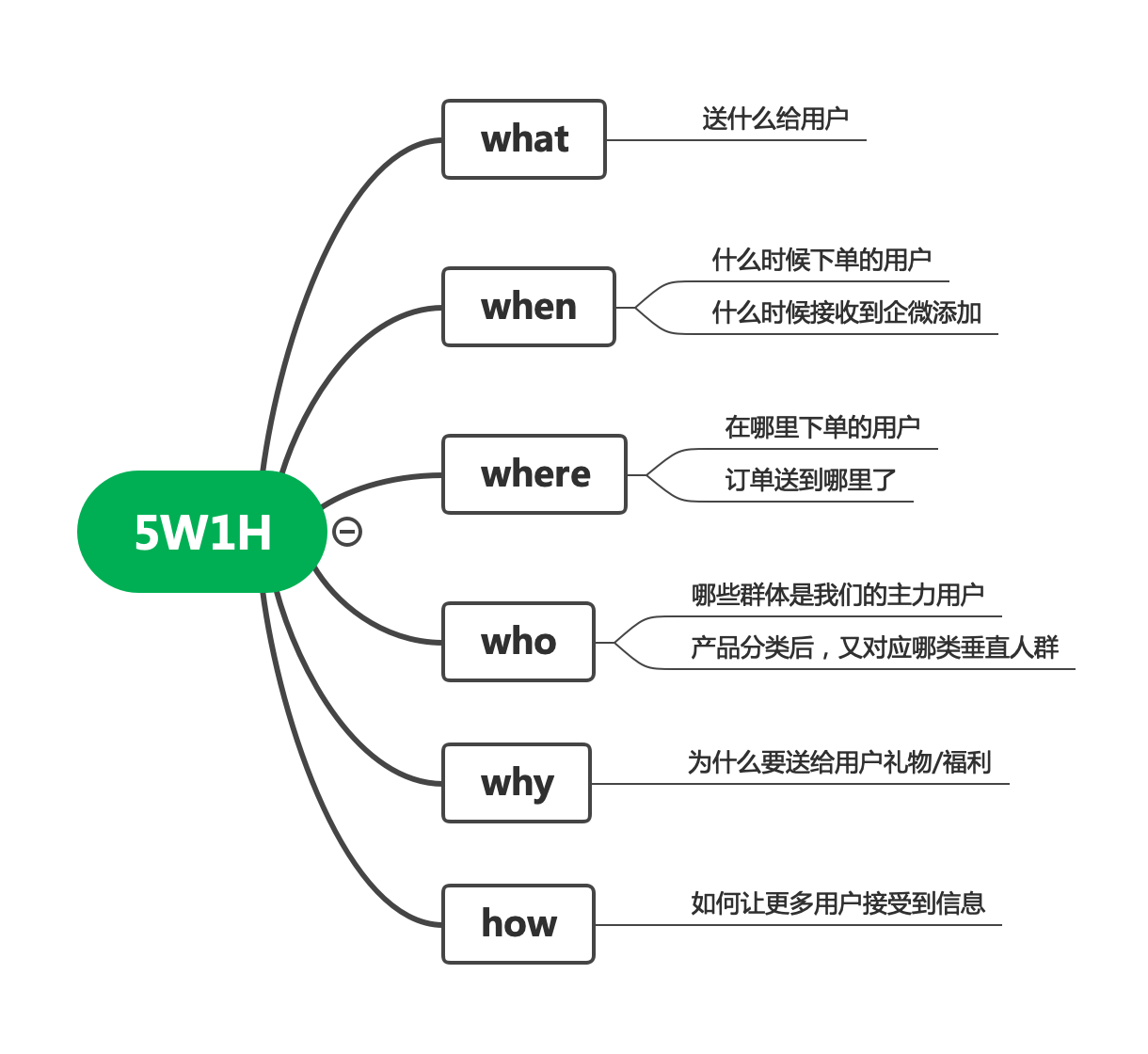 文案要素“5w1h”
给用户一个原因，为用户解释利益点由来
A
给用户一个时间，信息确认引起用户信任
B
给用户一个反问、引发思考、引导唤醒记忆
C
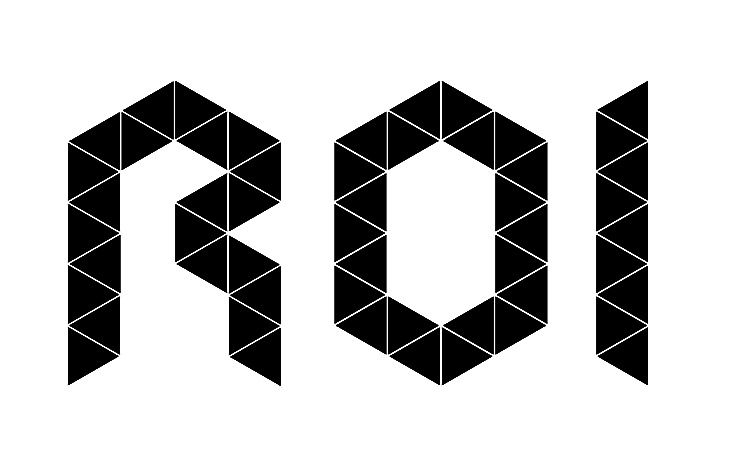 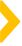 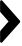 案例总结
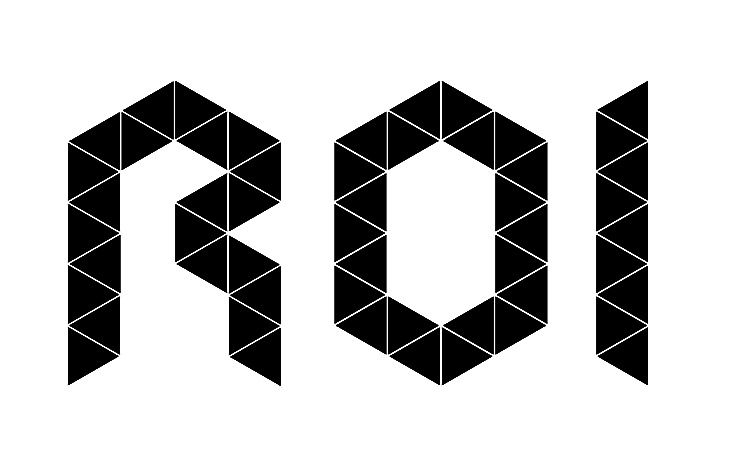 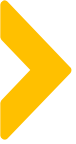 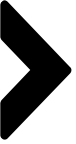 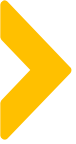 待优化...
根据下单产品
例如基于产品的分类，将用户分为时尚靓丽、盖白、护发等多种需求类型
01
根据订单价格
根据其对价格的敏感程度，切换利益点
02
根据用户阶段
基于用户购买产品的时间，推算用户现在对产品的复购需求或其他潜在需求，进行测试
03
如何预先做好用户分层
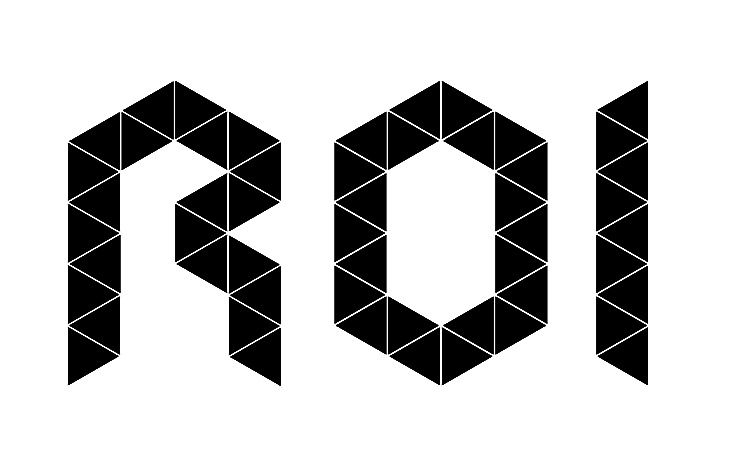 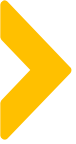 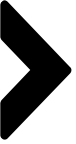 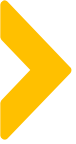 金融类：“荐股”“贷款”
交易类：“银行卡、卡号、打款、汇款、付款”
政治类：“...”
其他类含糊：“淘宝”“送礼物”...
针对案例的延伸思考
企微同事分享主动加粉（参考）：“风险关键字”
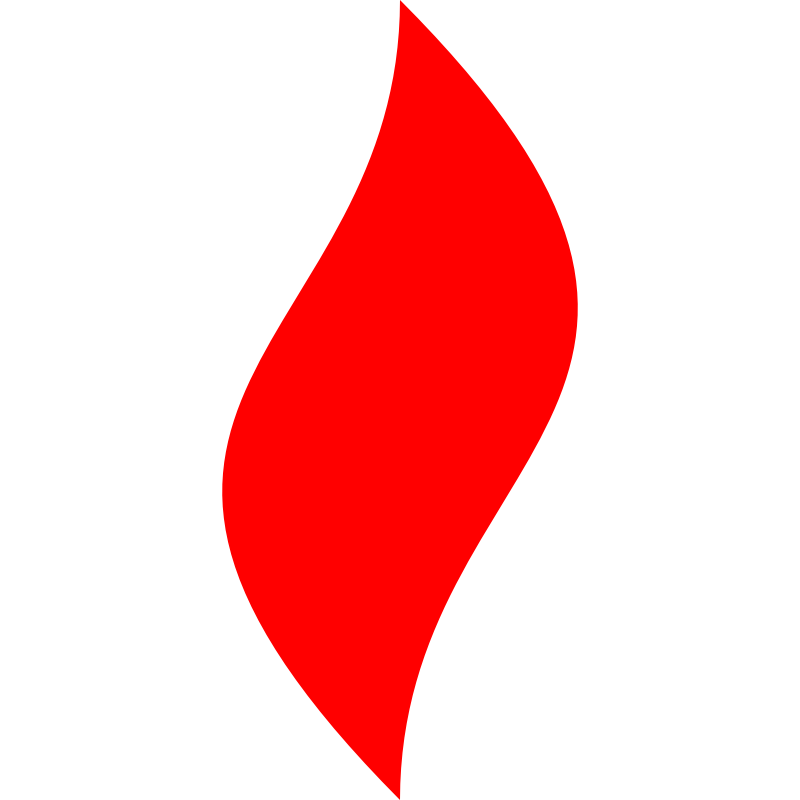 点燃
品牌私域运营中心
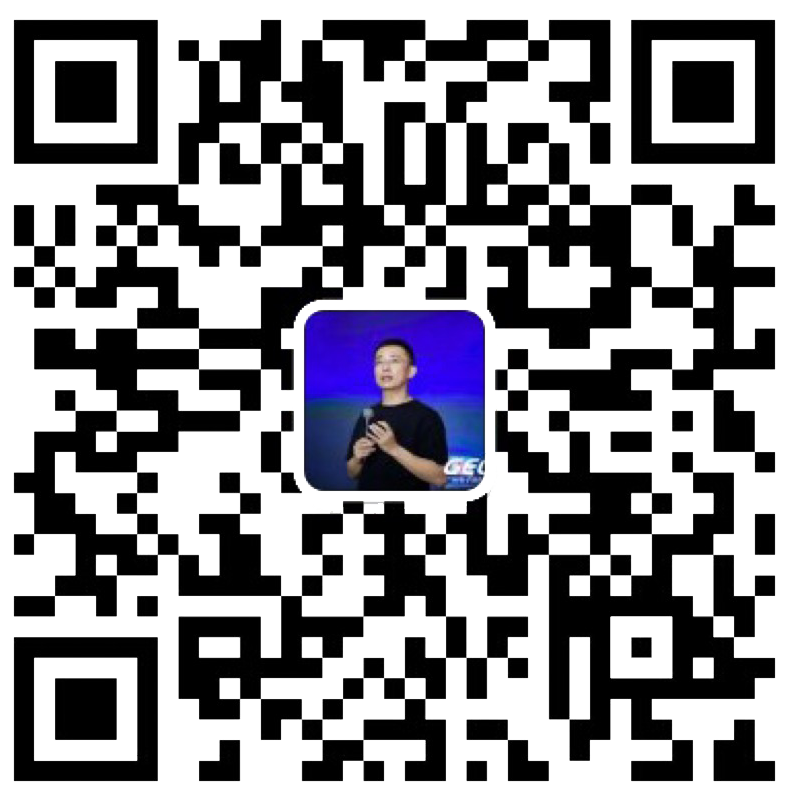 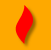 最专业的品牌私域运营服务商
帮你管理最有价值的用户资产
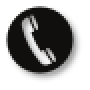 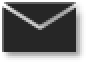 Wei Zi Jun
+86   139  0227  0098
WeChat
510970969@qq.com